আজকের ক্লাসে সবাইকে
স্বাগতম
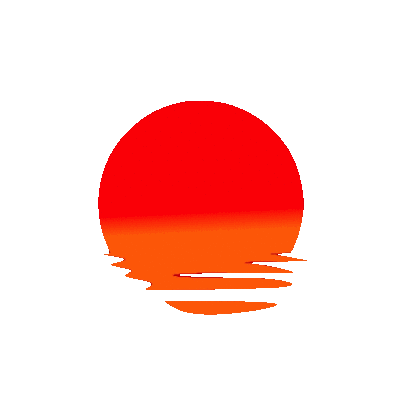 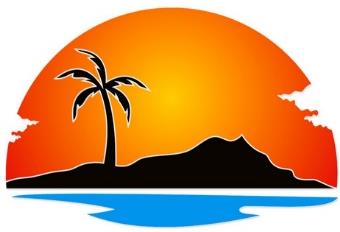 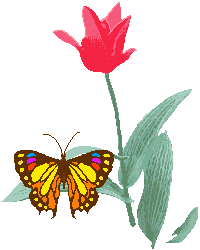 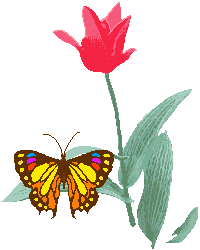 পরিচিতি
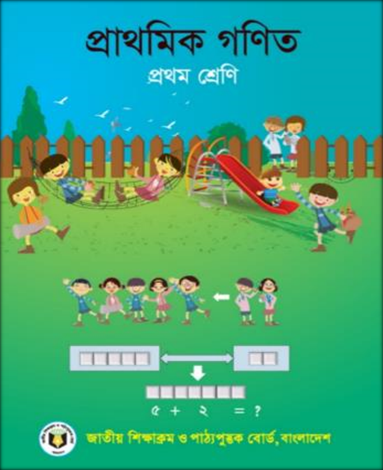 শ্রেণিঃ  প্রথম
বিষয়ঃ প্রাথমিক গণিত
অধ্যায়ঃ 04
পাঠের শিরোনামঃ জোড়ায় সাজানো
পাঠ্যাংশঃ জোড়ায় সাজানো
সময়ঃ ৪০ মিনিট
তারিখঃ 27/01/২০22 ইং
আবুল কালাম আজাদ
  সহকারী শিক্ষক 
নাসিরাবাদ দুলাহার সরকারি প্রাথমিক বিদ্যালয়        নাচোল , চাঁপাইনবাবগঞ্জ।  
  মোবাইলঃ ০১৭১৭-৫৪৮০২০ 
ইমেইলঃ azad548020@gmail.com
এসো ছড়া বলি
জোড়া বেধে চল সবাই 
জোড়া কি তা জান? 
দুইটা ডিমে একজোড়া হয় 
তা কি তুমি মান? 

জোড়-ধারণা নেব মোরা 
এটাই মোদের কাজ,  
দুইয়ের পরে দুই বাড়িয়ে 
শিখবো জোড়া আজ।।
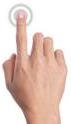 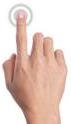 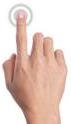 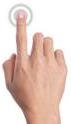 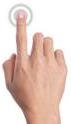 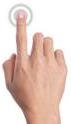 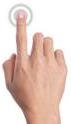 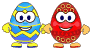 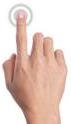 তোমরা মনোযোগ সহকারে লক্ষ করঃ-
নিচের চিত্রে তোমরা কী দেখতে পাচ্ছ?
প্রত্যেকটি ছবি ২টি করে আছে।
এই অবস্থাকে আমরা জোড়া বলি।
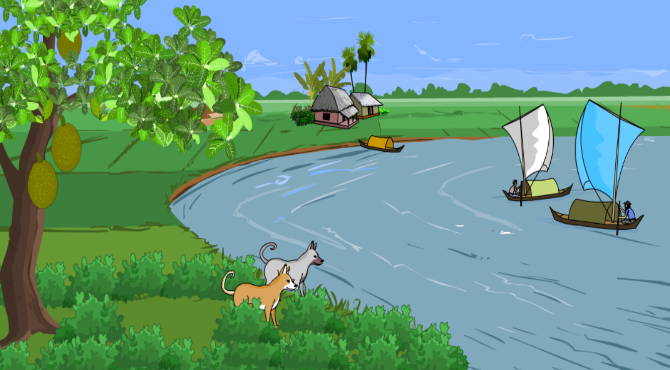 বলোতো দেখি আজকের পাঠ কী হতে পারে?
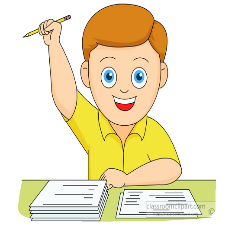 আজকের পাঠ
জোড়ায় সাজানো
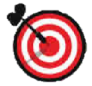 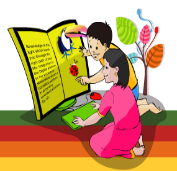 শিখনফল
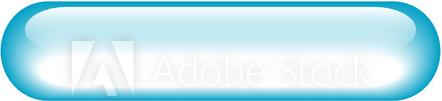 এই পাঠ শেষে শিক্ষার্থীরা……….
২.২.১ জোড়ায় জোড়ায় উপকরণ সাজাতে পারবে।
নিচের চিত্রে তোমরা কী দেখতে পাচ্ছ?
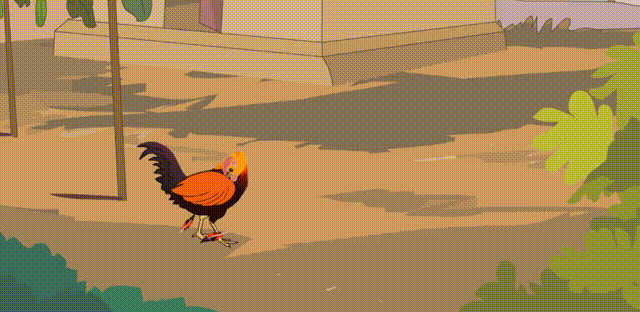 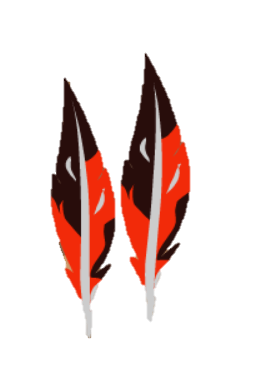 ১ জোড়া পালক
১ জোড়া = ২টি
১ জোড়া পাখি
নিচের চিত্রে তোমরা কী দেখতে পাচ্ছ?
তোমরা এবার মনোযোগ সহকারে লক্ষ করঃ
১ জোড়া = ২টি
৩ জোড়া = ২ + ২ + ২ = ৬টি
৩ জোড়া পাখি
ছবিতে এখন কী দেখতে পাচ্ছ?
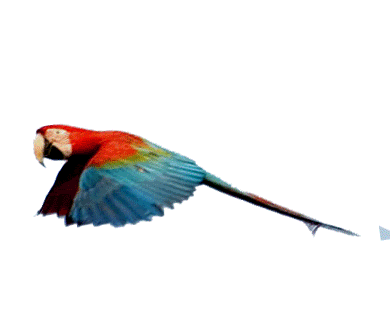 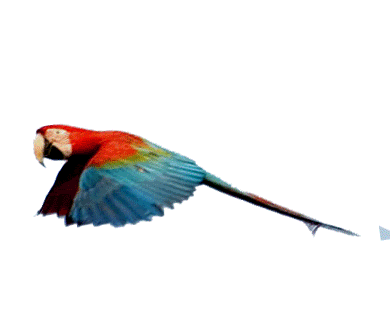 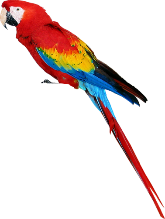 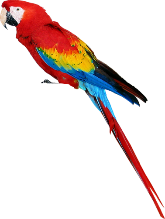 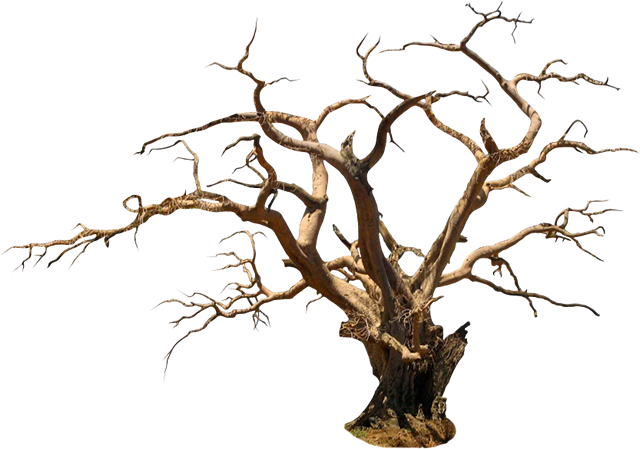 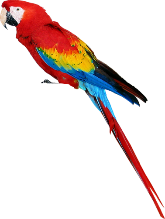 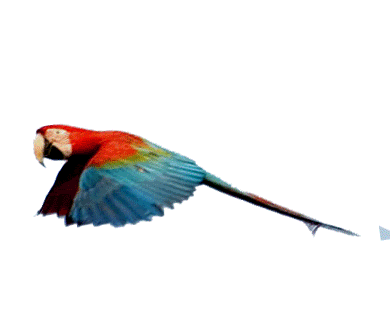 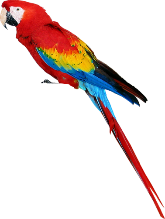 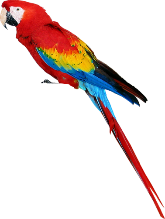 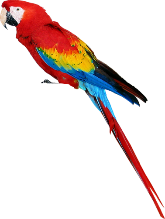 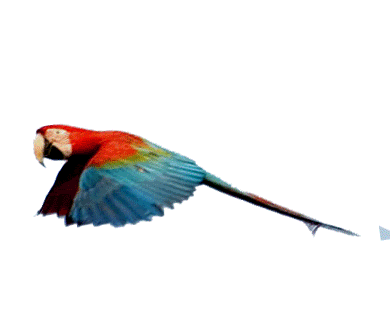 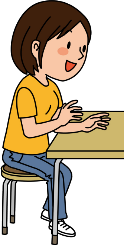 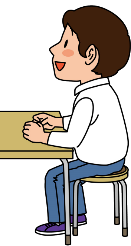 একক কাজ
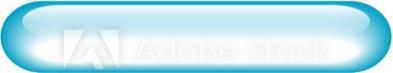 চল উত্তর মিলিয়ে নেই
৪ জোড়া পাখি
এখানে কত জোড়া পাখি আছে?
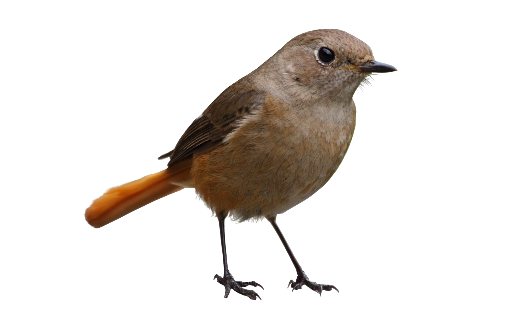 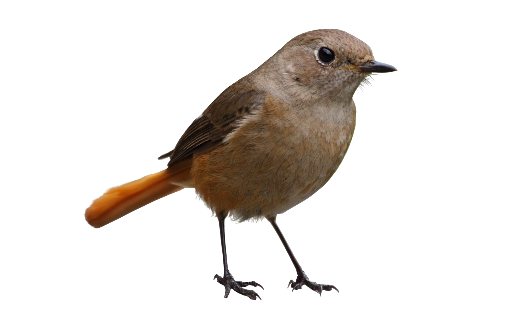 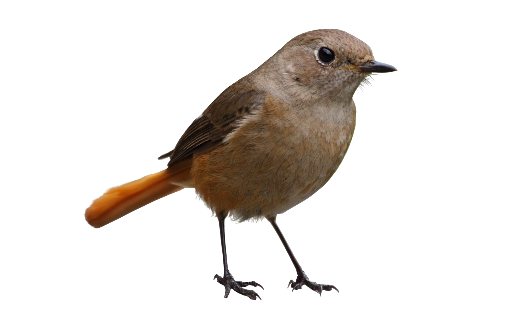 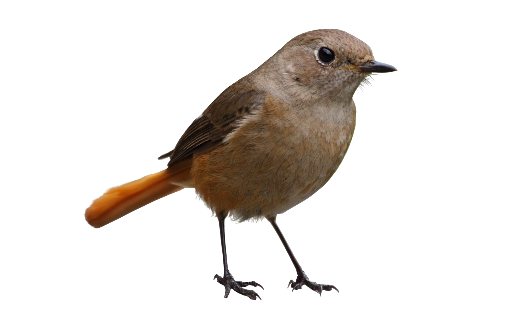 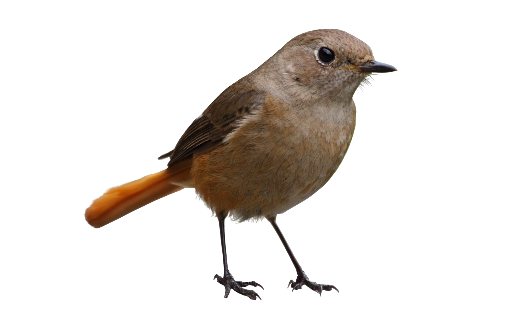 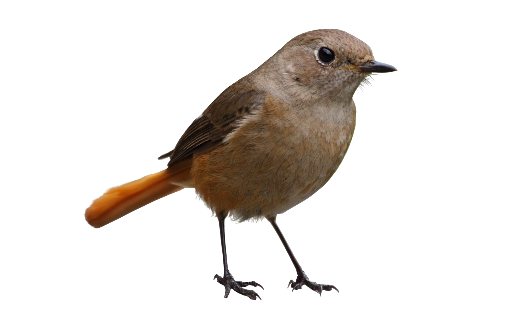 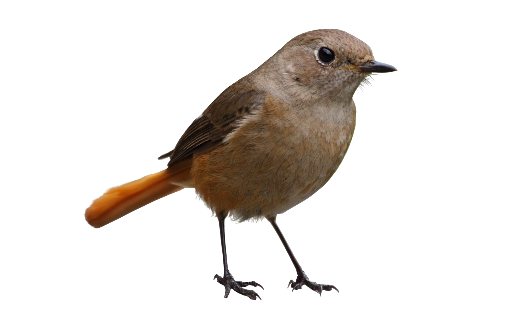 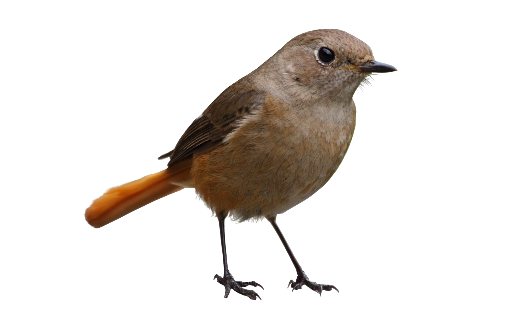 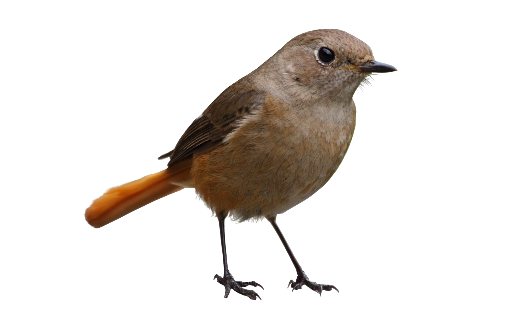 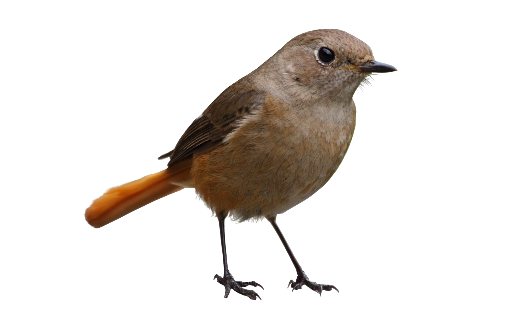 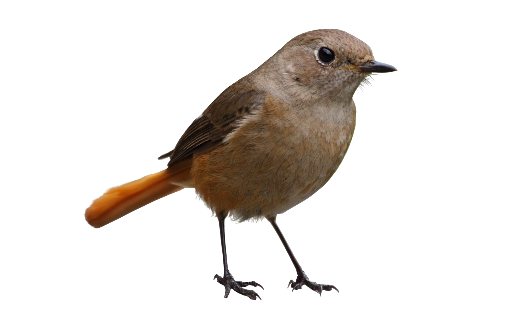 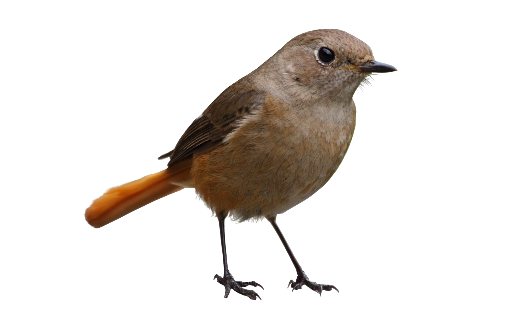 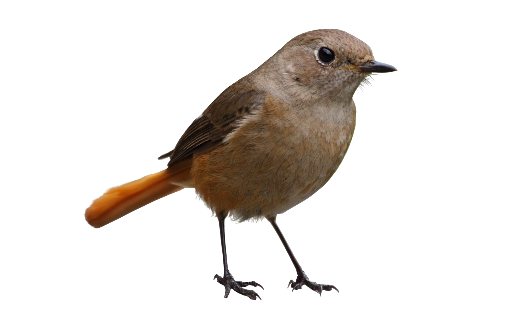 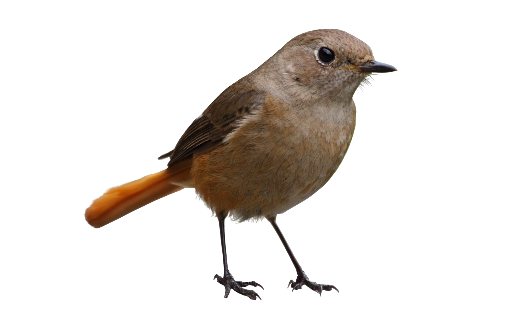 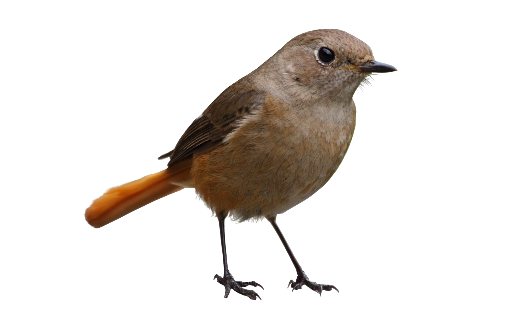 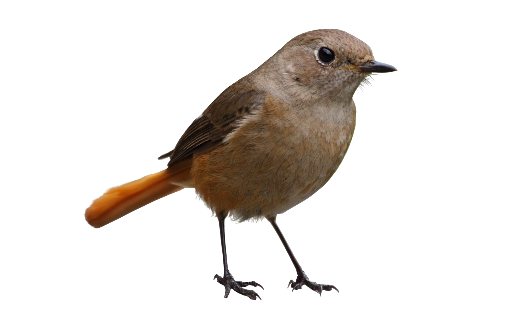 ১ জোড়া হরিণ ও 1 জোড়া শাপলা ফুল।
2 জোড়া = ২ + ২ = 4টি
নিচের চিত্রে তোমরা কী দেখতে পাচ্ছ?
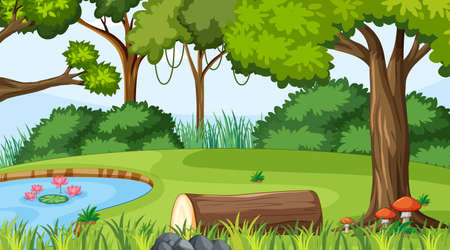 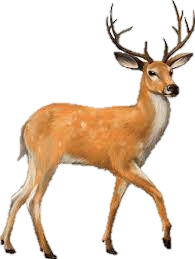 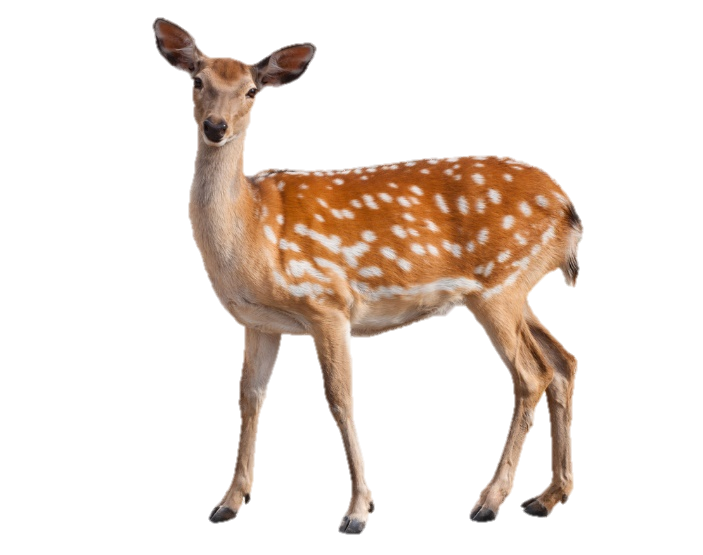 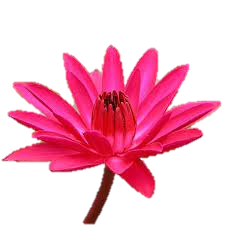 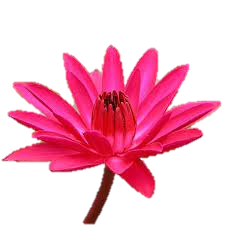 এখানে ৬ জোড়া প্রাণি আছে।
৬ জোড়া = ২টি + ২টি + ২টি + ২টি + ২টি + ২টি = ১২টি
নিচের চিত্রে তোমরা কী দেখতে পাচ্ছ?
এখানে কত জোড়া প্রাণি আছে?
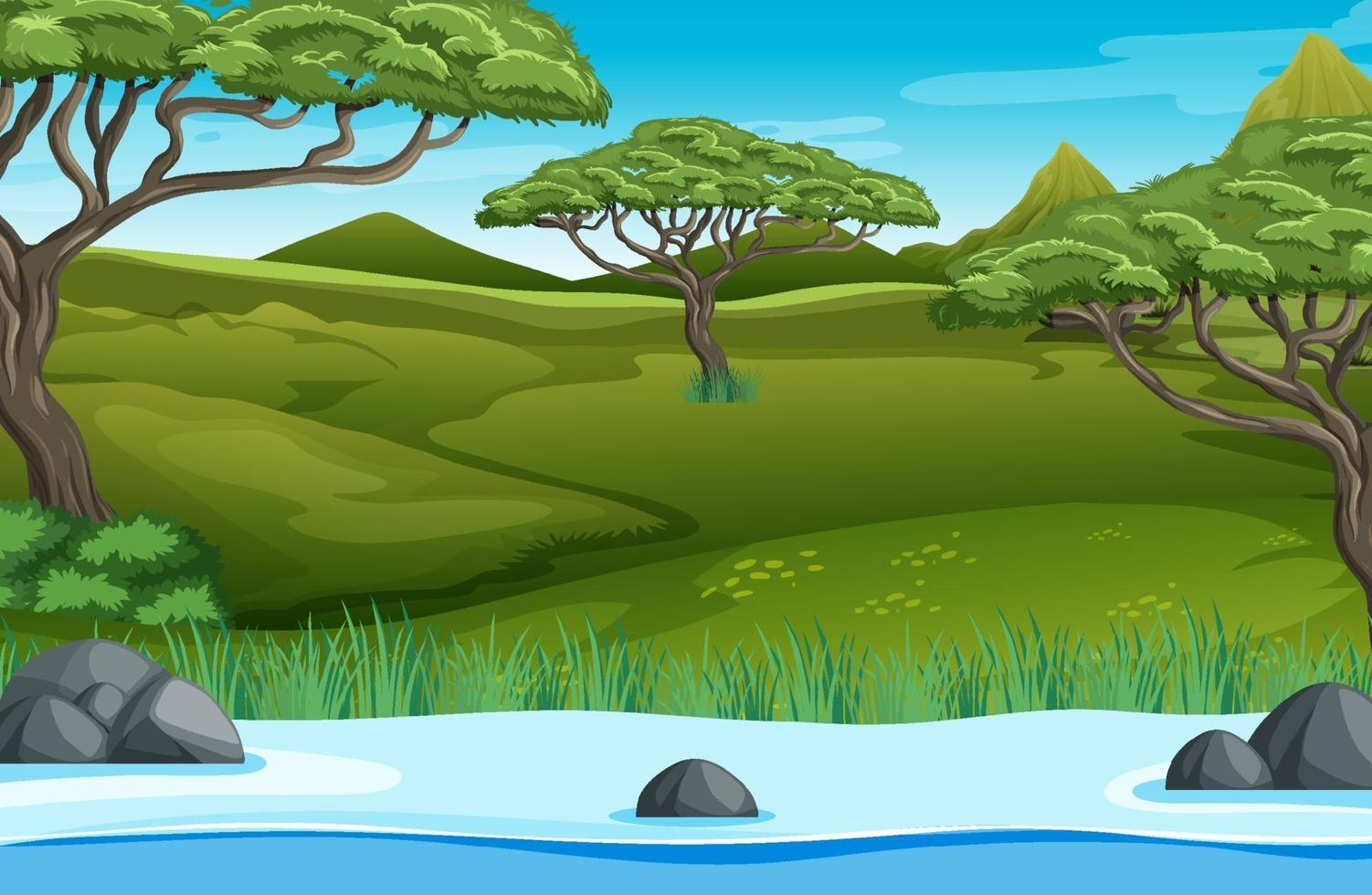 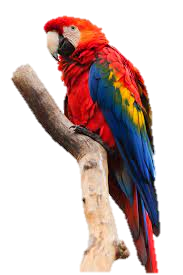 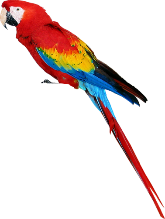 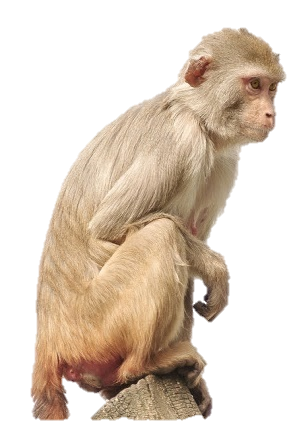 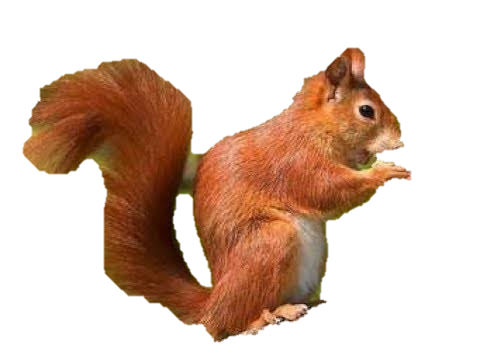 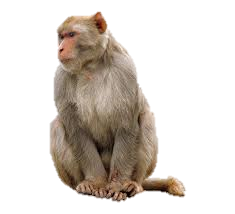 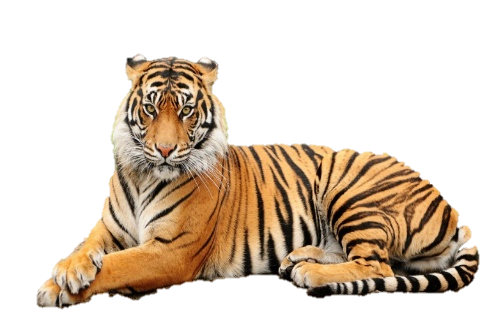 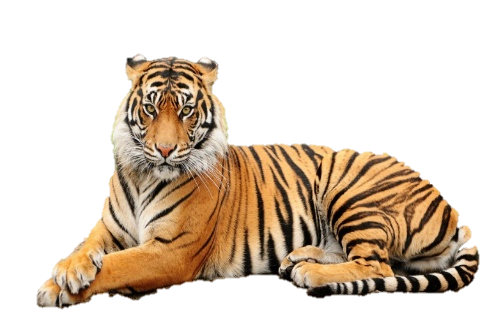 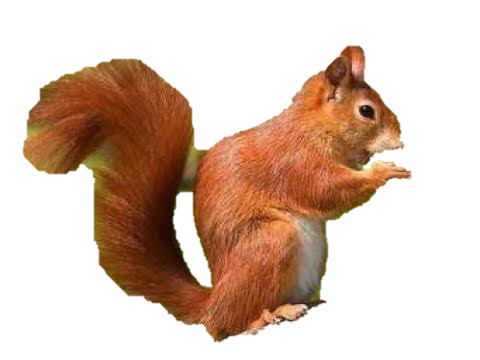 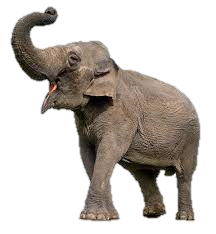 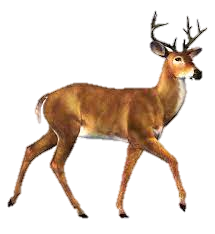 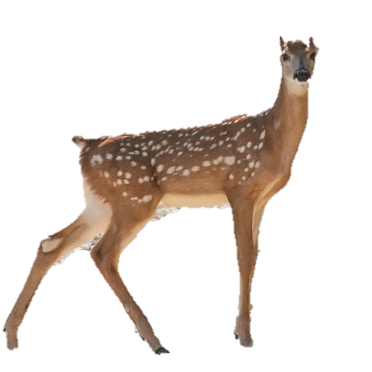 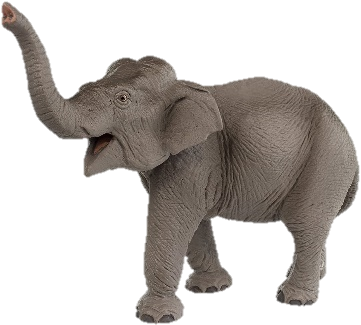 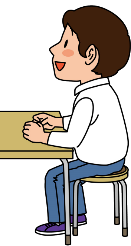 জোড়ায় কাজ
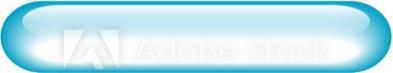 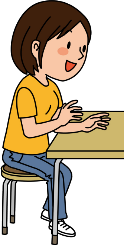 খালি ঘরে জোড় সংখ্যাগুলো লিখ
১
২
২
৩
৪
৪
৫
৬
৬
৭
৯
৮
৮
চল উত্তর মিলিয়ে নেই
১০
১০
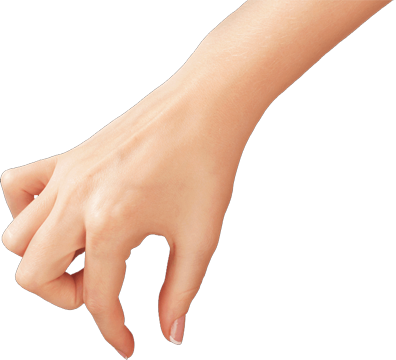 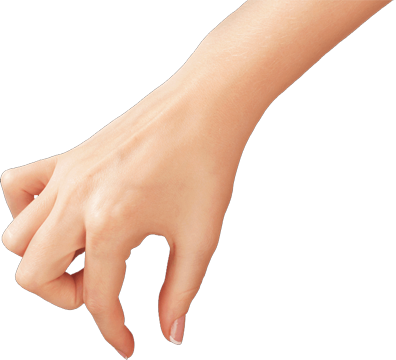 কোন কিছু দুইটা করে থাকলে তাকে আমরা এক জোড়া বলি।
নিচের চিত্রে তোমরা কী দেখতে পাচ্ছ?
ছবিতে এখন কত জোড়া হলো?
তোমরা এবার মনোযোগ সহকারে লক্ষ করঃ
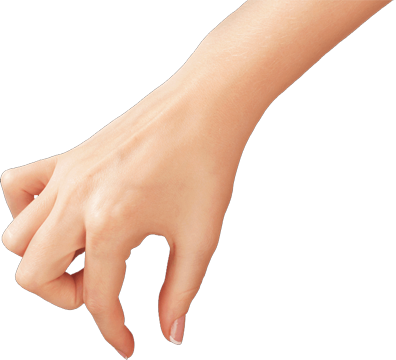 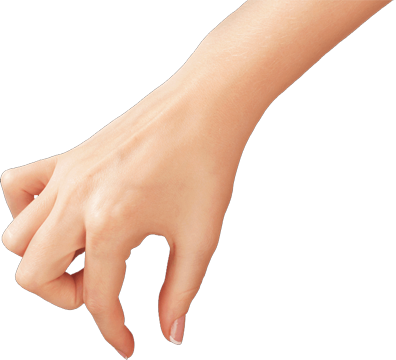 এক জোড়া
এক জোড়া
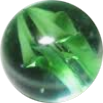 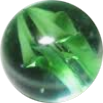 এক জোড়া
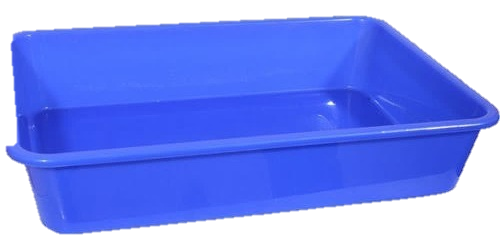 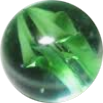 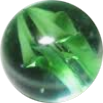 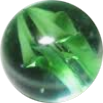 ১ জোড়া = ২টি
৩ জোড়া = ২ + ২ + ২ = ৬টি
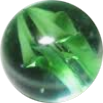 এসো জোড়ায় সাজাই
ছবিতে এখন ৩ জোড়া হলো।
চল জিনিসগুলো দুইটি করে নিয়ে জোড়া তৈরি করি।
নিচের চিত্রে তোমরা কী দেখতে পাচ্ছ?
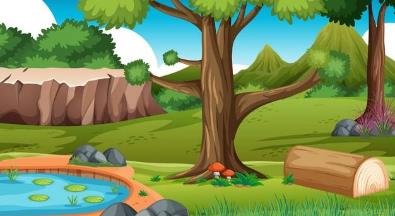 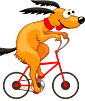 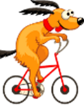 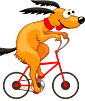 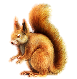 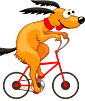 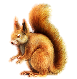 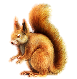 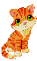 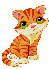 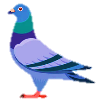 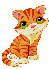 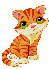 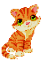 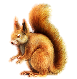 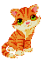 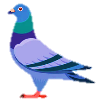 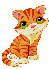 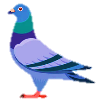 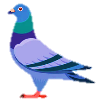 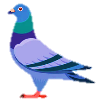 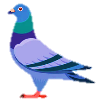 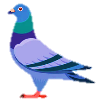 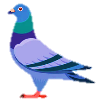 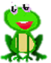 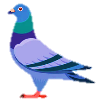 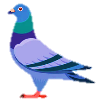 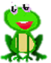 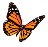 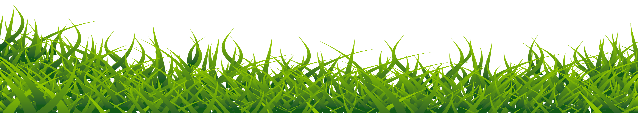 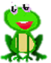 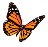 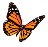 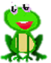 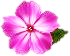 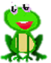 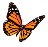 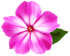 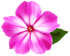 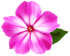 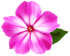 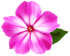 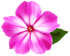 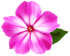 জিনিসগুলো দুইটি করে নিয়ে জোড়া তৈরি করে আমরা এভাবে গণনা করতে পারি।
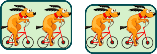 2 + 2 = 4
2               4
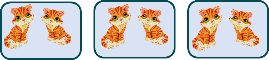 2 + 2 + 2 = 6
2               4              6
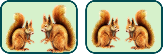 2 + 2 = 4
2               4
জিনিসগুলো দুইটি করে নিয়ে জোড়া তৈরি করে আমরা এভাবে গণনা করতে পারি।
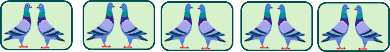 2 + 2 + 2 + 2 + 2 = 10
2               4            6             8            10
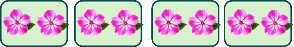 2 + 2 + 2 + 2 = 8
2             4              6            8
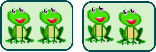 2 + 2 = 4
2               4
এসো জোড়ায় সাজাই
তোমরা এবার মনোযোগ সহকারে লক্ষ করঃ
৫
তিন জোড়া
এক জোড়া
দুই জোড়া
৬
1
3
৭
চার জোড়া
2
4
৮
পাঁচ জোড়া
1
2
3
4
5
6
7
8
9
10
চল উত্তর মিলিয়ে নেই
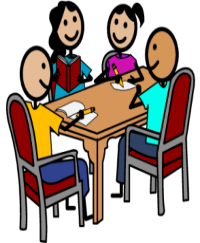 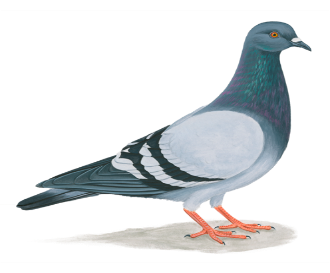 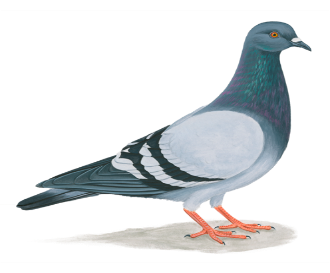 নিচের জোড়া গুলো লিখ
দলীয় কাজ
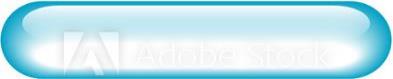 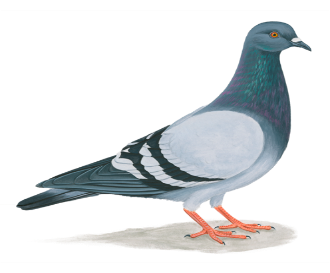 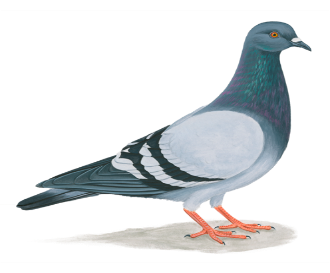 2 জোড়া
৪টি = কত জোড়া?
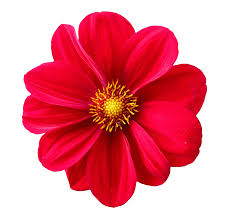 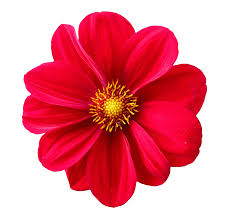 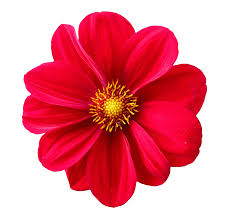 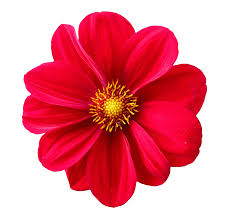 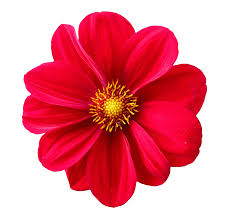 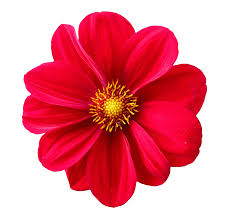 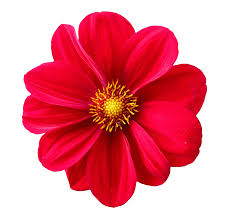 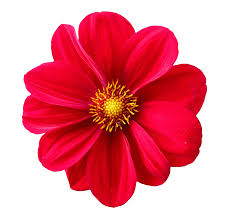 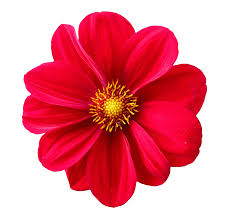 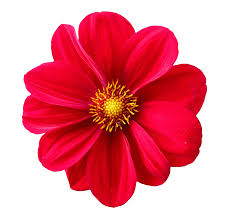 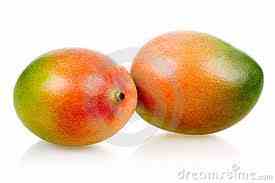 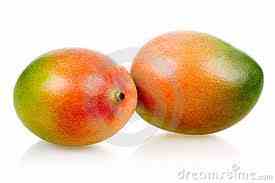 4 জোড়া
৮টি = কত জোড়া?
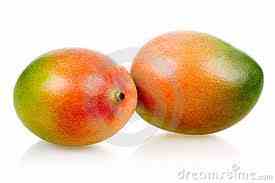 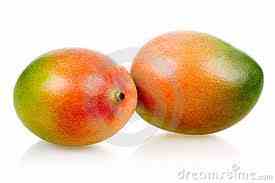 10টি = কত জোড়া?
5 জোড়া
তোমার বইয়ের 20 পৃষ্ঠা বের কর।
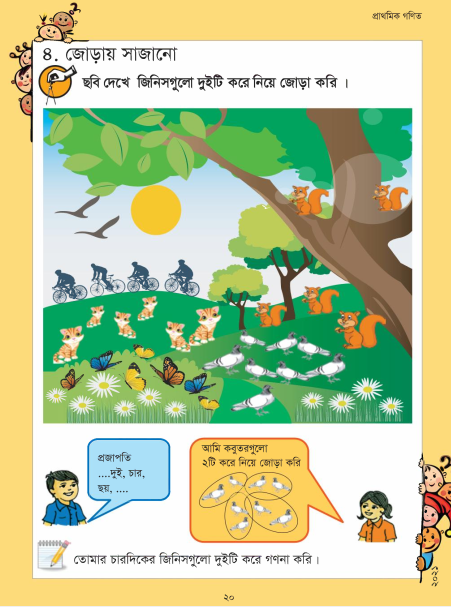 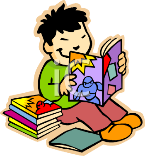 মূল্যায়ন
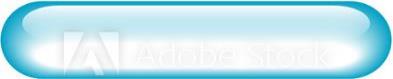 ছবি দেখ ও নিজ খাতায় ফুলগুলো দুইটি করে নিয়ে জোড়া তৈরি করো।
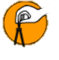 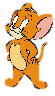 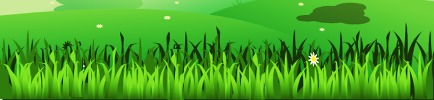 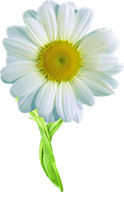 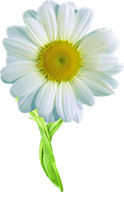 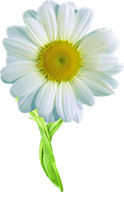 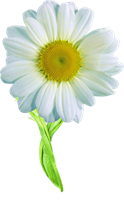 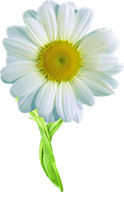 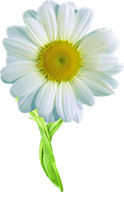 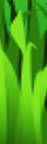 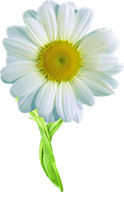 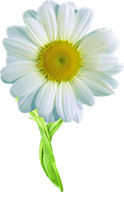 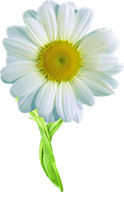 ছবির সাথে জোড় সংখ্যাগুলো মিল করঃ
৬
মূল্যায়ন
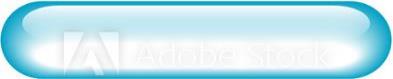 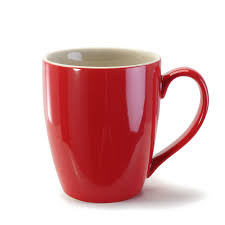 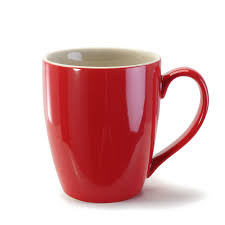 ২
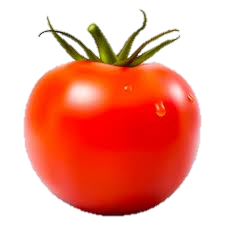 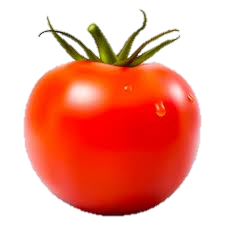 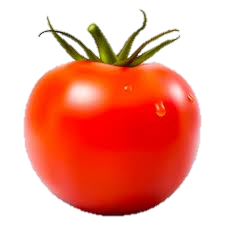 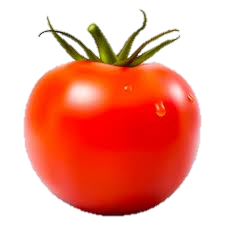 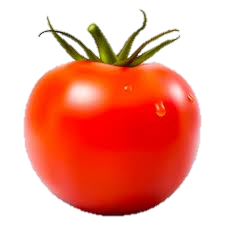 ৮
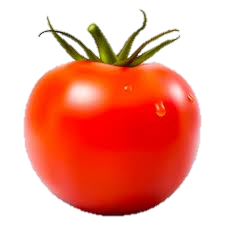 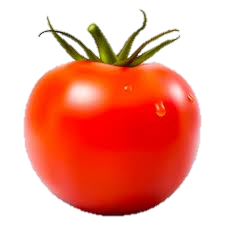 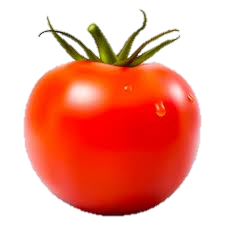 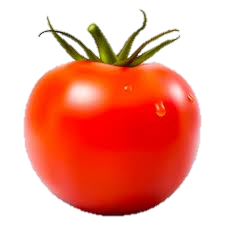 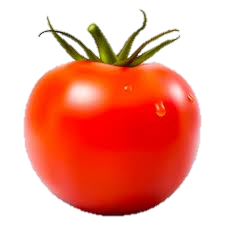 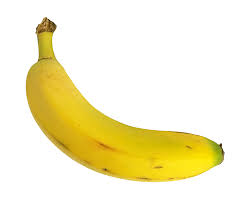 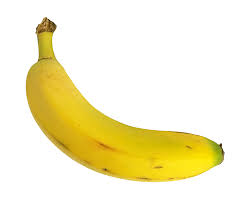 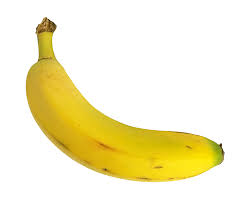 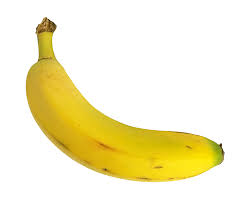 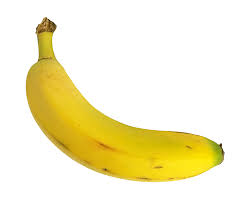 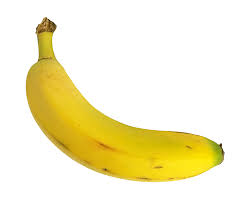 ৪
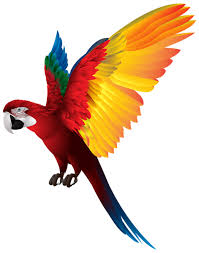 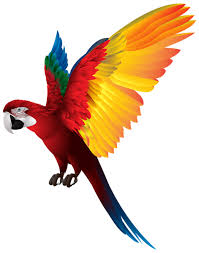 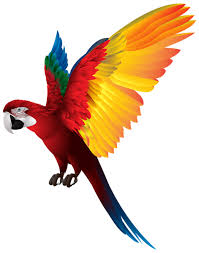 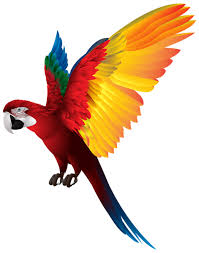 ১০
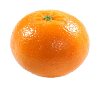 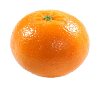 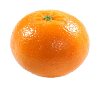 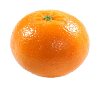 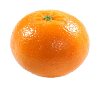 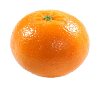 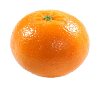 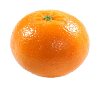 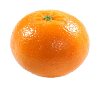 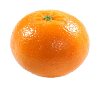 মূল্যায়ন
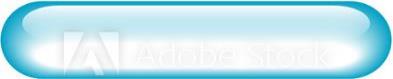 সংক্ষিপ্ত প্রশ্নঃ
২ জোড়া
(ক) ৪টি বস্তুতে কয় জোড়া হবে?
(খ) ১ জোড়া =        টি।
২
(গ) ৬টি বস্তুকে জোড়ায় সাজালে  কয়টি জোড়া হবে?
৩ জোড়া
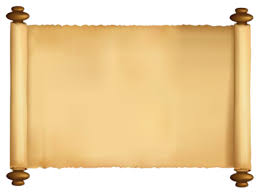 বাড়ির কাজ
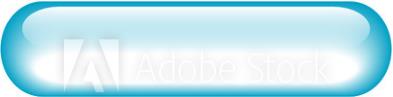 তোমার শরীরে দুইটি করে কী কী অঙ্গ আছে তার নাম খাতায় লিখে নিয়ে আসবে।
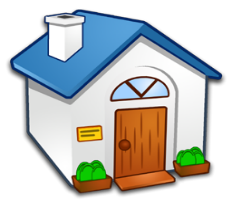 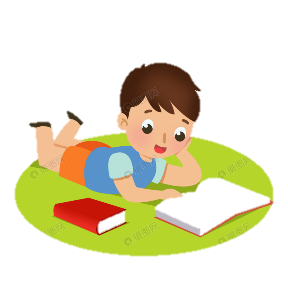 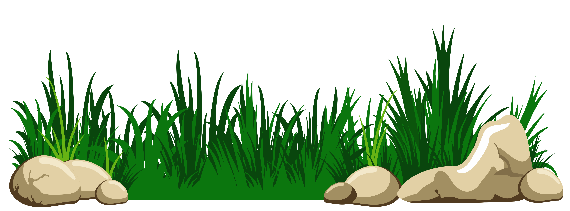 আজকের ক্লাসে সবাইকে ধন্যবাদ
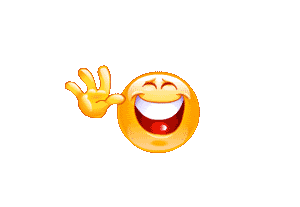 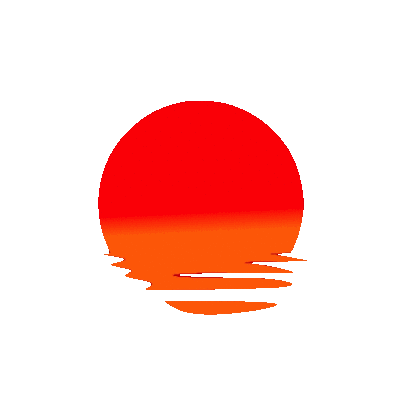 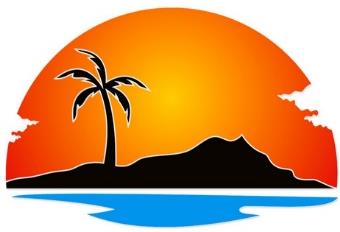 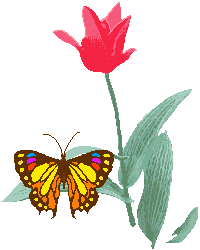 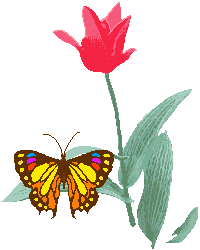